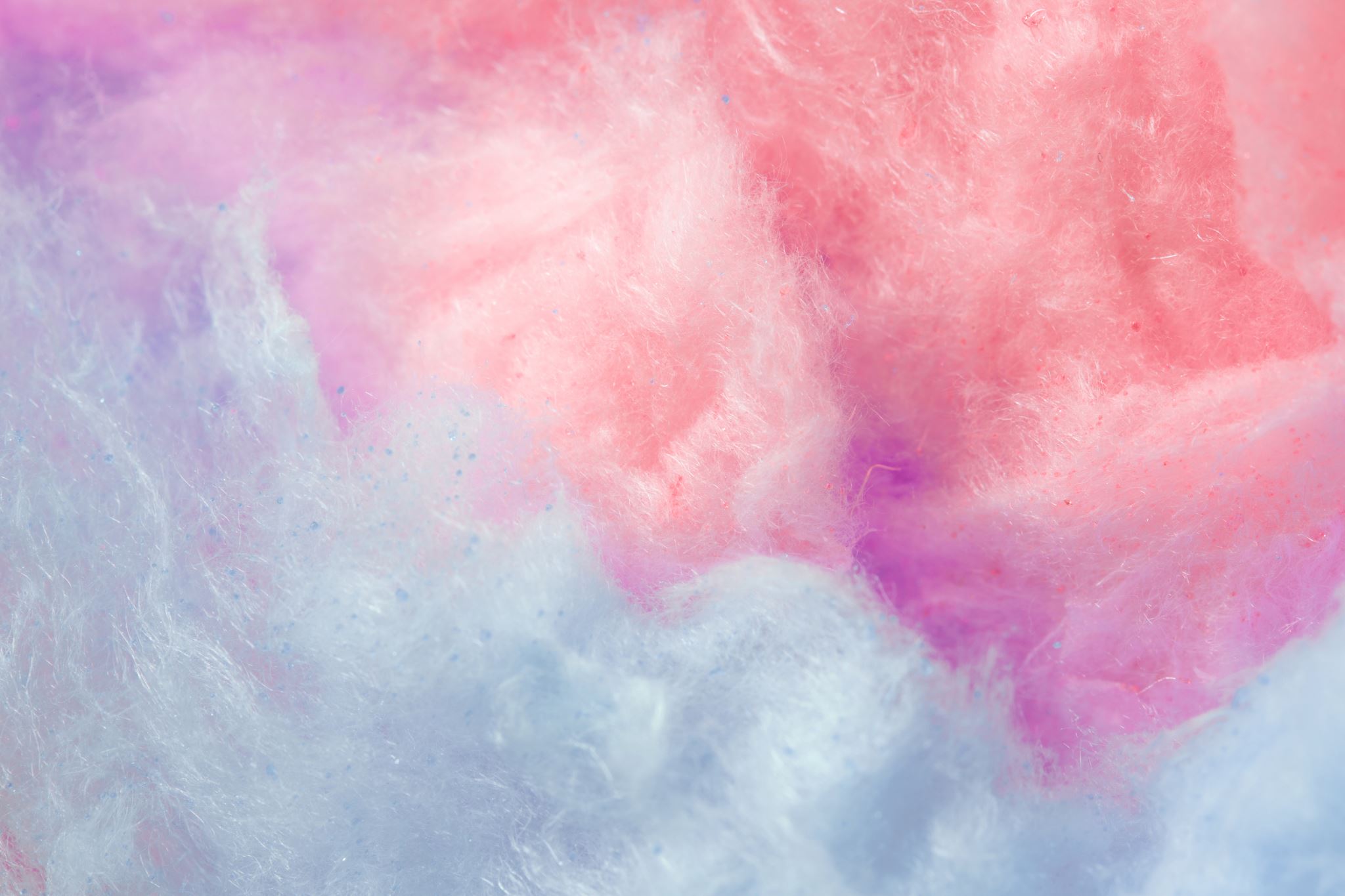 Desmonte trabalhista – Parte III: a “reforma” trabalhista
Disciplina: História do Direito do Trabalho no Brasil
Professor: Jorge Luiz Souto Maior
Faculdade de Direito da USP
1994 -Banco Mundial – Reforma do Judiciário para a América Latina e o Caribe – 1994  1996 - Documento n. 319 – 1996 1999 - Lei 9.868, de 1999, essa questão foi, enfim, positivada. O artigo 27 da referida lei estabeleceu que: Art. 27. Ao declarar a inconstitucionalidade de lei ou ato normativo, e tendo em vista razões de segurança jurídica ou de excepcional interesse social, poderá o Supremo Tribunal Federal, por maioria de dois terços de seus membros, restringir os efeitos daquela declaração ou decidir que ela só tenha eficácia a partir de seu trânsito em julgado ou de outro momento que venha a ser fixado. 2004 - Reforma do Judiciário – 2004Súmula Vinculante
2005 – Criação do CNJ2005 – Lei da Recuperação Judicial  2006: Repercussão geral - Lei 11.418/2006 2008 - Súmula vinculante 4 – salário mínimo e adicional de insalubridade 2009: Meta 2 - julgamento definitivo dos processos iniciados até 31/12/05.Treinamento de juízes feito por profissionais da Administração da Fundação Getúlio Vargas: juiz gestor.Critérios para promoção: desempenho (20 pontos), produtividade (30 pontos), a presteza (25 pontos), aperfeiçoamento técnico (10 pontos).
- Lei n. 12.690, de 19 de julho de 2012, dispôs sobre “o funcionamento das Cooperativas de Trabalho”, instituindo “o Programa Nacional de Fomento às Cooperativas de Trabalho — PRONACOOP” e revogando o parágrafo único do art. 442 da Consolidação das Leis do Trabalho.
Em meados de 2012, um anteprojeto de lei gestado no Sindicato dos Metalúrgicos do ABC, filiado à CUT, propondo a institucionalização de um Acordo Coletivo Especial (ACE), foi enviado ao governo para que fosse apresentado pelo Executivo ao Congresso Nacional. O projeto, em certo sentido, revigorava a tentativa do governo de Fernando Henrique Cardoso de implementar o negociado sobre o legislado, favorecendo, no jogo livre das forças, em uma conjuntura de desemprego estrutural, aos interesses empresariais.Coincidência ou não, no mesmo ano de 2012, a Confederação Nacional da Indústria (CNI) apresentou um paper com o título, “101 Propostas para Modernização Trabalhista”, tendo por objetivo explícito defender a redução dos “altos custos” do emprego formal, vistos como um dos mais graves entraves ao aumento da competitividade das empresas brasileiras. Em certo sentido, esse documento refletiu o avanço doutrinário e jurisprudencial vivenciado pelo Direito do Trabalho desde 2002, pois que, a par de continuar fazendo críticas à “vetusta CLT”, pôs-se no ataque às posições assumidas pelo Tribunal Superior do Trabalho nos últimos anos, acusando-as de “irracionais”.
- 2014: Medidas Provisórias ns. 664 e 665 - 2015: Medida Provisória n. 680 -  29 de outubro de 2015: O PMDB, mesmo compondo o governo, apresenta ao setor econômico o seu programa “Uma Ponte para o Futuro”, o qual previa a realização de “reformas estruturais” necessárias para alavancar a economia, falando, inclusive, de alterações nas leis e na Constituição, cujas “disfuncionalidades” deveriam ser corrigidas.
- 02/12/15: Eduardo Cunha, Presidente da Câmara, acolhe o pedido de impeachment da Presidente Dilma;- 04/12/15: o pedido de impeachment começa a tramitar na Câmara - 14/12/15: FIESP e CIESP se manifestam, expressamente, a favor do impeachment em 14/12/2015;
2015 – Novo CPCOs artigos 489 a 495 constituem a sela do juiz - “incidente de assunção de competência”; “arguição de inconstitucionalidade”; “incidente de resolução de demandas repetitivas” e “Reclamação”Institutos a serviço da limitação dos poderes do juiz e que conduzem os processos ao Supremo Tribunal Federal sem qualquer limitação dos sujeitos legitimados: podem fazê-lo as partes e o Ministério Público (arts. 947, § 1o; 977 e 988), ou mesmo entidades alheias ao processo (art. 950, §§ 1º, 2o e 3o).Efeito: 58 Súmulas, sendo 56 até 2016 Decisões monocráticas
- Ao final de 2015 a Comissão Mista do Orçamento — CMO, fixou uma redução de 20% nas dotações para o custeio da Justiça do Trabalho, além de um corte de 90% nos gastos destinados a investimentos dessa especializada.- Em 04 de abril de 2016: o próprio Presidente do TST, Ives Gandra da Silva Martins Filho, envia ao Presidente da Câmara dos Deputados, mensagem solicitando a retirada da pauta da casa legislativa de 32 projetos de lei que previam a criação de novos cargos de juízes e desembargadores e a contratação de servidores na Justiça do Trabalho.
- 06/04/2016: a CNA se manifesta a favor do impeachment;14/04/2016: a CNI e a CNT, ou seja, três dias antes da votação na Câmara, que se deu em 17/04/16, também se manifestam a favor do impeachment.
- Um dia antes da votação na Câmara, como forma de justificar o impeachment, já vislumbrado como essencial para a “recuperação da economia”, o Presidente da FIESP, Paulo Skaf, em entrevista concedida ao jornal O Estado de S. Paulo, publicada na edição de 16/04/16, anunciou: “Com a retomada da confiança [leia-se: com o impeachment de Dilma e um governo Temer], a economia retomará o crescimento, e não demorará muito. É necessário que se dê um crédito para o presidente que assuma. (...) Não tinha como resolver a economia sem mudar o governo.”- E o Presidente da CNA (Confederação Nacional da Agricultura e da Pecuária), João Martins, no mesmo dia, discursando para Deputados da bancada ruralista, disse: “A dura realidade é que o atual governo optou pelo caminho errado ao adotar medidas que afetaram a estabilidade da economia e provocaram o crescimento do desemprego (...) o fechamento de 100 mil estabelecimentos comerciais em todo país, gerando 10 milhões de desempregados e com o governo perdendo toda credibilidade junto à população e à comunidade financeira internacional (...). Mudar o país, reconstruir a economia, fazer as reformas estruturais, por exemplo, da previdência social e da legislação trabalhista, são tarefas complexas a serem executadas a partir da aprovação do impeachment.”
- Lava Jato: enfraquecimento da classe política- 22/12/16: grande palanque no Palácio do Planalto para anunciar a apresentação de um projeto de lei que prometia efetivar a liberação, a partir de 1º de fevereiro de 2017, das contas inativas do FGTS.
- 23/12/2016: apresentação ao Congresso Nacional de um Projeto de Lei (que recebeu o número PL 6.787/16), feito às pressas para abafar a crise política, contendo míseras 9 páginas, incluindo a justificativa, e alteração de apenas 7 artigos da CLT, além de propor uma reformulação na Lei n. 6.019/16 (trabalho temporário). - A grande imprensa, Globo, Folha de S. Paulo e Estadão, sempre atenta, chamou o projeto de uma “minirreforma”, deixando claro que o capital exigiria bem mais.
- 11/07/17: o plenário do Senado aprova, sem modificações, o Projeto de Lei que veio da Câmara, cumprindo consignar que, na ocasião, o portal do Senado apresentava pesquisa na qual 172.168 pessoas se posicionaram contra a reforma e somente 16.791 a favor.- 12/07/17: em mais uma coincidência, que serviu para abafar a notícia da aprovação da “reforma” trabalhista, é noticiada a sentença de condenação do ex-Presidente Lula; e o dólar abaixa, demonstrando a enorme satisfação do poder econômico com tudo isso.Em cerimônia no Planalto, no dia 13/07/17, o governo sanciona o projeto de lei da “reforma” e, finalmente, em 14/07/17, é publicada a Lei nº 13.467/17, com vigência prevista para 11/11/17.- 02/08/17: a denúncia contra Temer é rejeitada na Câmara dos Deputados.
. O que a “reforma” tenta fazer:a) no Direito Material- Ampliar o banco de horas (válido também mediante acordo individual – para o lapso de 6 meses);- Ampliar o trabalho temporário (aumento do prazo para 180 dias, consecutivos ou não, podendo-se ampliar por mais 90 dias – nos termos da Lei n. 13.429/17);- Ampliar o trabalho a tempo parcial (aumento para 36 horas semanais – com possibilidade de trabalho em horas extras);- Manter a recuperação judicial (Lei n. 11.101/05);- Autorizar a terceirização da atividade-fim, com responsabilidade apenas subsidiária do tomador, prevendo “quarteirização”;- Criar o trabalho intermitente, para qualquer atividade e sem garantia sequer do recebimento do salário mínimo;- Negociado sobre o legislado, sem garantia efetiva para um questionamento na Justiça;- Dificultar a configuração do grupo econômico (exige prova do controle efetivo);- Prescrição com compreensão restritiva (intercorrente – e pronunciamento de ofício);
- Autorizar a jornada 12x36 por acordo individual – com possibilidade, ainda, de realização de horas extras, suprimindo DSR e feriados;- Teletrabalho (sem limitação da jornada, dificulta responsabilização do empregador por acidentes e permite a transferência dos custos ao empregado);- Limitar as condenações por dano moral (com exclusão de responsabilidade da empresa tomadora dos serviços);- Condenação do empregado por dano extrapatrimonial;- Parametrizar a indenização por dano moral (ofensa de natureza leve, até três vezes o último salário contratual do ofendido; ofensa de natureza média, até cinco vezes o último salário contratual do ofendido; ofensa de natureza grave, até vinte vezes o último salário contratual do ofendido; ofensa de natureza gravíssima, até cinquenta vezes o último salário contratual do ofendido);- Criar a figura do “autônomo”, que trabalha com ou sem exclusividade, de forma contínua ou não;- Prevalência do disposto em contrato individual sobre o legislado para os empregados com nível superior e que receba salário de R$11.062,62 ou mais;
- Criação do termo de quitação anual ampla por ajuste extrajudicial, firmando também durante a vigência do contrato;- Permitir e incentivar as dispensas coletivas e o PDV;- Estabelecer mecanismos processuais que, em concreto, impossibilitam a anulação das cláusulas de negociação coletiva por ação individual, dificultando a ação coletiva;- Eliminar a ultratividade nas normas coletivas;- Acordo coletivo prevalecer sempre sobre a convenção;- Enfraquecer os sindicatos, tornando facultativa a contribuição obrigatória e não criando outra fonte de sustentação;- Atrair a lógica do Direito Civil como fonte subsidiária, sem restrições do Direito do Trabalho, valendo-se das normas cíveis, inclusive, apenas parcialmente;b) no Direito Processual- Impedir o acesso à Justiça do Trabalho;- Impor aos juízes uma forma de julgar: conforme Código Civil;- Dificultar a criação de súmulas pelo TST;
- Estimular a arbitragem para quem ganha R$11.062,62 ou mais;- Instituir a homologação de acordo extrajudicial – estimulando a mediação;- Assistência judiciária gratuita apenas para quem ganha até R$1.659,39;- Exigência de pedidos certos e com valores especificados;- Impor o pagamento de honorários periciais, mesmo na assistência judiciária gratuita;- Impedir que o juiz de exija honorários prévios, dificultando a realização da perícia;- Estabelecimento de honorários advocatícios em sucumbência recíproca;- Procedimento prévio para a exceção de incompetência;- Ônus da prova no padrão do CPC;- Legitimação da figura do “preposto profissional”;- Acolhimento do incidente de desconsideração da personalidade jurídica;- Procedimento de liquidação da forma mais onerosa para o trabalhador;- Impedir a aplicação do IPCA para atualização do crédito do trabalhador, acarretando perda real de valores;- Eliminar a execução “ex officio”.
PROMESSA: gerar 2 milhões de empregos formaisREALIDADE (no final de 2018): 1. aumento dos lucros das 308 empresas de capital aberto que atuam no Brasil, que chegou, em 2018, ao montante de R$ 177, 5 bilhões, representando um aumento de R$52,3 bilhões com relação ao ano de 2017;2. aumento de 12,3%, em 2018, dos lucros dos quatro maiores Bancos que atuam no país (Itaú, Bradesco, Santander e Banco do Brasil), os quais seriam, inclusive, os maiores legatários da reforma da Previdência que se pretende implementar no Brasil.
1. aumento do desemprego, que chegou a 12,7% em abril de 2019, atingindo 13,4 milhões de pessoas;2. o número de pessoas com carteira assinada tem se mantido praticamente estável, atualmente na faixa de 32,9 milhões de pessoas, isto é, sem aumento considerável, e isto considerando o patamar de 2015, que já trazia a perda de 4 milhões de empregos formais com relação a 2014, sendo que entre os jovens até 24 anos o que se mantém é o fechamento de vagas em número cada vez maior;3. número recorde de desalentados (4,8 milhões);4. elevação da informalidade (11,1 milhões);5. aumento da precariedade ;
6. redução, na ordem de 34%, do acesso do trabalhador à Justiça do Trabalho;7. aumento do sofrimento no trabalho;8. piora generalizada das condições de trabalho, com aumento do número de acidentes do trabalho, isso em um país em que já se verificava a marca de 700 mil acidentes do trabalho por ano e que já ostentava o posto de quarto país do mundo em número de mortes por acidentes do trabalho;9. diminuição dos direitos e ganhos normativos dos trabalhadores, com redução da média salarial, fazendo com que a renda média do brasileiro caísse. A inflação em 2018 foi da ordem de 4% e a “elevação” do salário, em 2018, na média, foi da ordem de 2,9%;
10. diminuição do consumo;11. endividamento das famílias;12. redução da arrecadação tributária e previdenciária;13. ampliação do déficit da Previdência;14. majoração do déficit público em geral;15. aumento da miséria;16. aumento da desigualdade social, sendo que, precisamente, já se chegou, aqui, no último período, ao resultado de que a renda dos 1% mais ricos foi 36 vezes superior à média dos mais pobres, sendo que nem mesmo esse acúmulo fica no país, já que os ricos aumentaram, de forma recorde, o volume de suas remessas ao exterior;17. fragilização dos sindicatos.